Mga kwalipikasyon para sa pagpapagana ng forklift
Load center at fork length
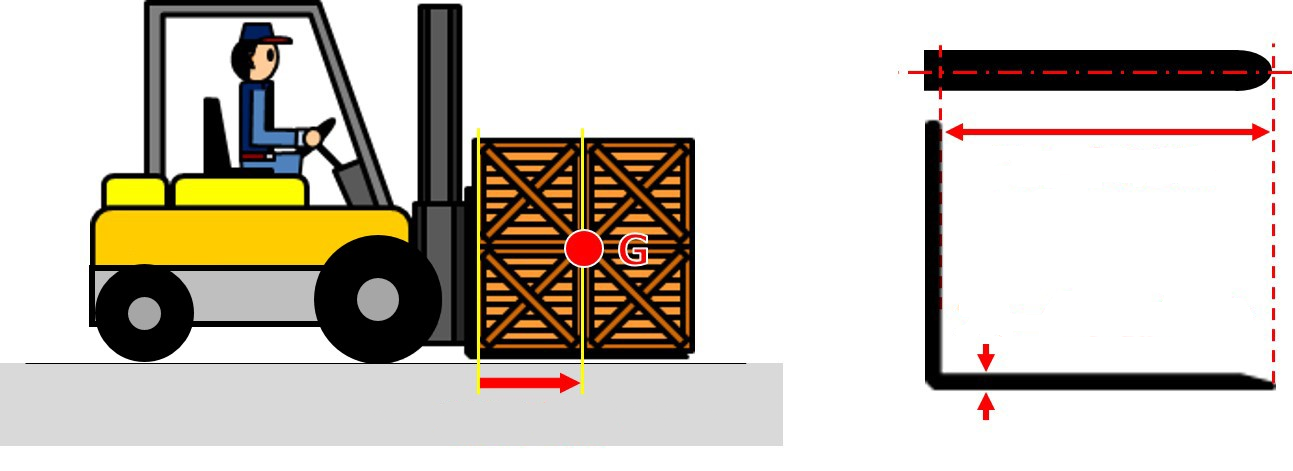 Haba ng fork
Maximum na kapal ng fork
Sentro ng karga
Istandard na sentro ng karga
Istandard na sentro ng karga D
Markadong karga Q
a): Kabilang ang layo na 1220 at 1250
Mast tilt angle at maximum na taas ng lift
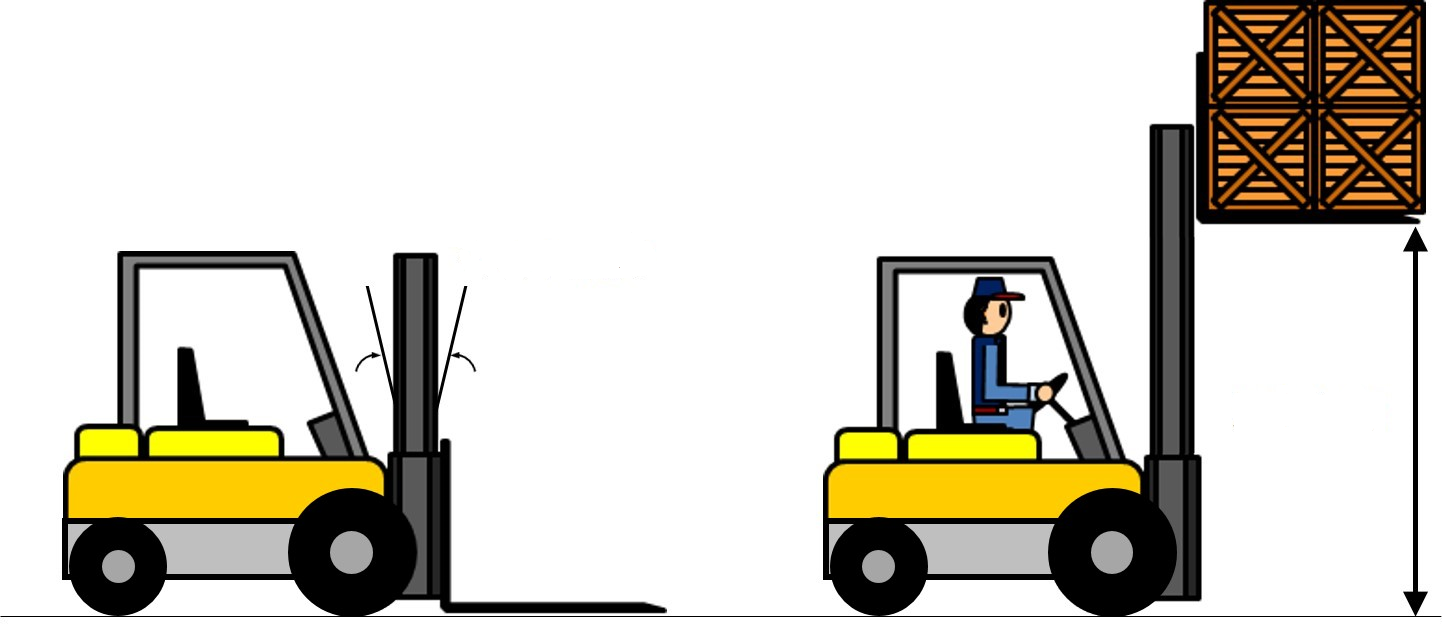 Anggulo ng pagkiling ng mast
Maksimum na taas ng pag-angat
Maximum na load at pinapayagang karga
Ang pinapayagang karga na pwedeng ikarga sa pamantayang load center ay tinatawag na "Maximum na karga".
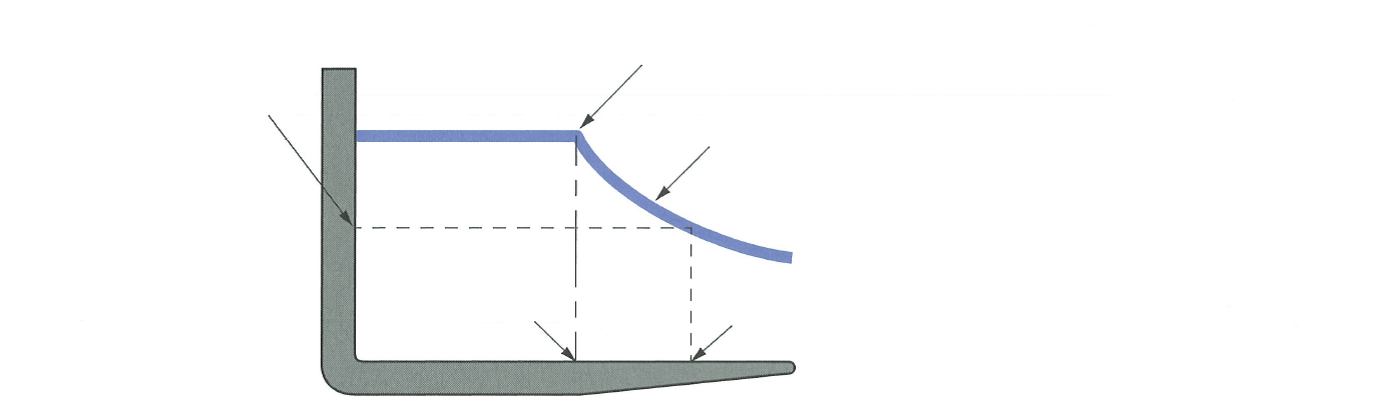 (partikular na karga)
Ang karga na nasa load curve ay tinatawag na "Pinapayagang karga".
Karga
Istandard na sentro ng karga
(isang load center)
Mga salitang may kaugnayan sa karga, pagganap, at kalagayan
Maximum na taas ng pag-angat para sa 3,000 at 4,000 mm mast
Maximum na taas ng pag-angat para sa 4,500 mm mast
Maximum na taas ng pag-angat para sa 5,000 mm mast
Mapahihintulutang karga (kg)
Sentro ng karga (mm)
Isang pagkukumpara ng mga diesel na makina at mga gasolinang makina
Mga component ng isang pinaaandar-ng-baterya na counterbalance forklift
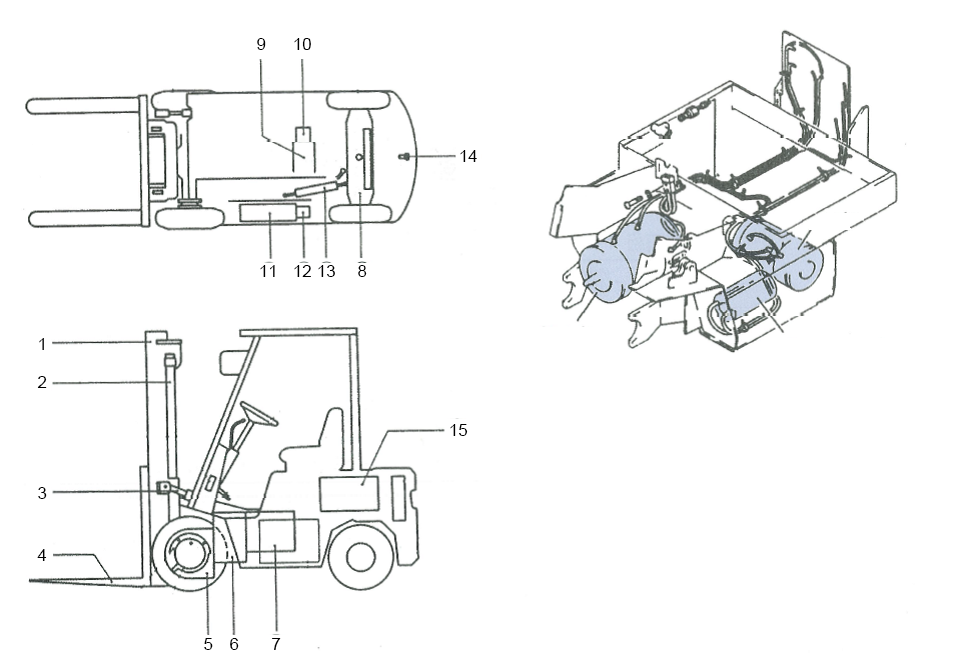 Motor na pambomba
Motor na power steering
Motor na pang-drive
Pagcha-charge gamit ang on-board na charger ng baterya
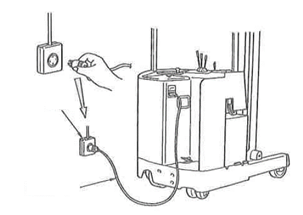 Power
Kable ng charger
Pagcha-charge gamit ang stationary charger ng baterya
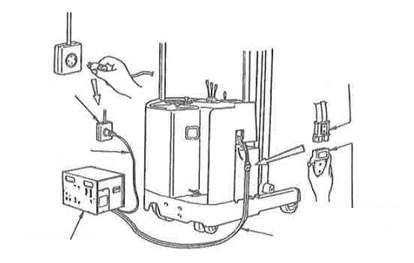 Plug ng baterya
Power
Kable ng charger
Plug ng output cord
Output cord
Stationary charger ng baterya
De-clutch na sasakyan
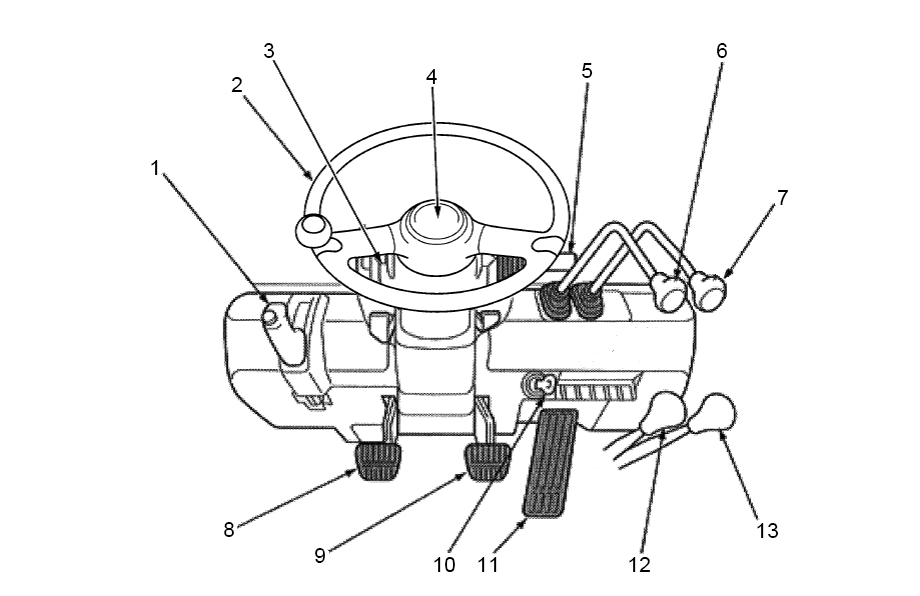 Sasakyang torque converter
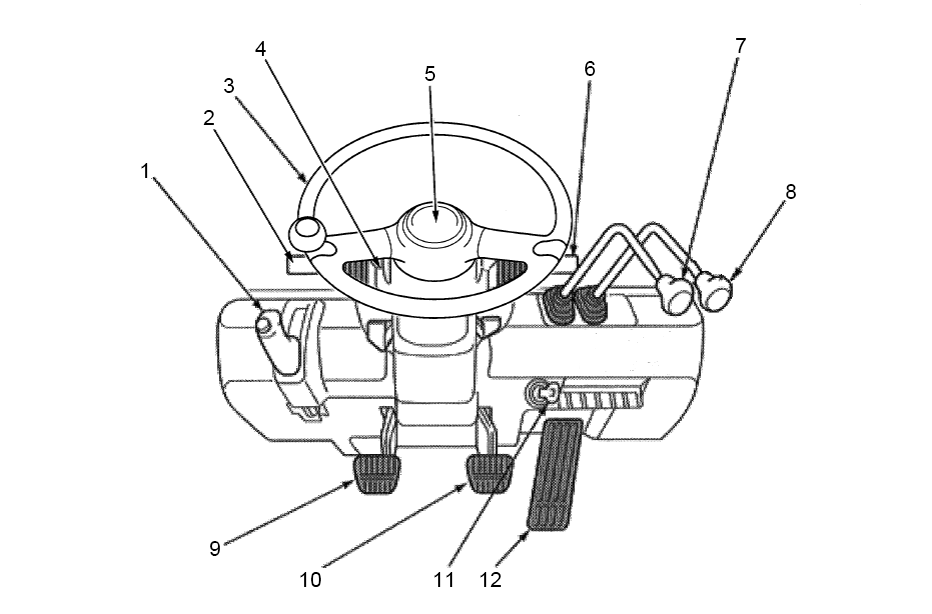 Mga pagpapagana upang mapabilis/mapabagal ang sasakyang toque converter
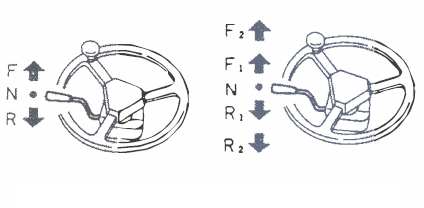 [1-speed na sasakyang torque converter]
[2-speed na sasakyang torque converter]
Mga pagkakaiba sa pagliko sa kanto
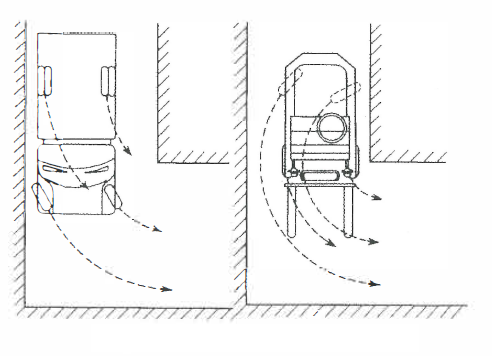 Karaniwang sasakyan
Forklift
Pagkiling ng mast nang paabante
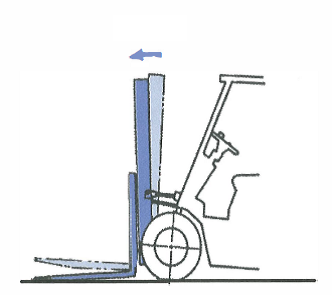 Ikiling nang paabante
Upuan ng operator sa pinaaandar-ng-baterya na counterbalance forklift
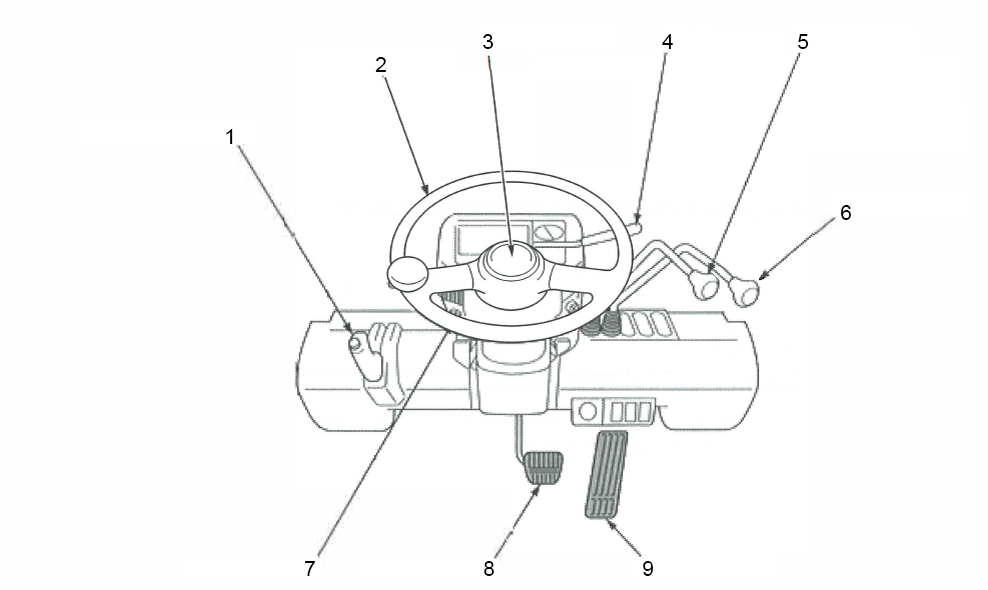 Upuan ng operator ng stand-up reach forklift
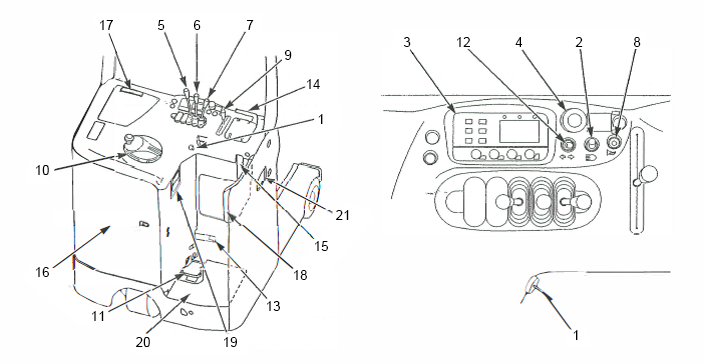 Mga pangalan ng mga bahagi ng device na pangkarga/pangdiskarga
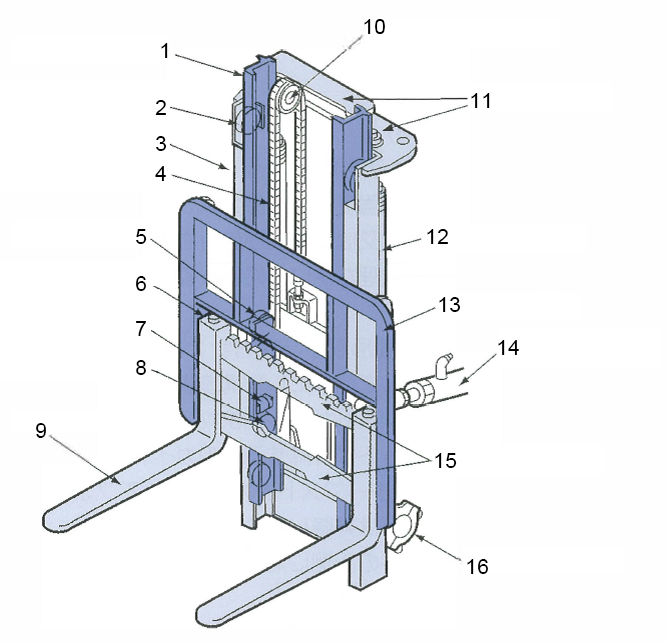 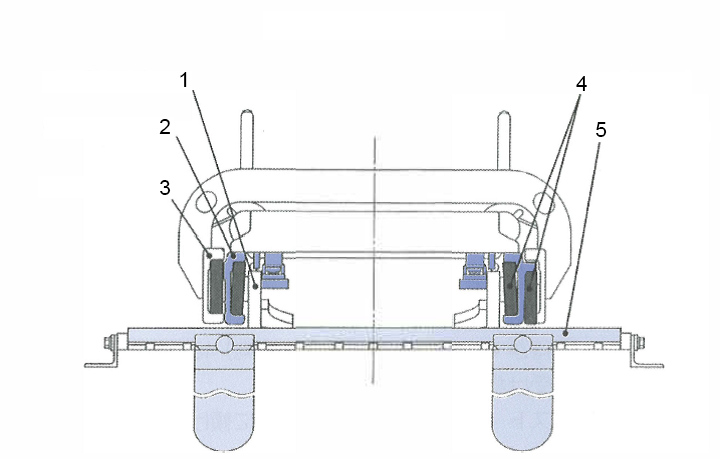 Mula sa ibabaw ng fork
Mga pangalan ng bahagi ng flat pallet
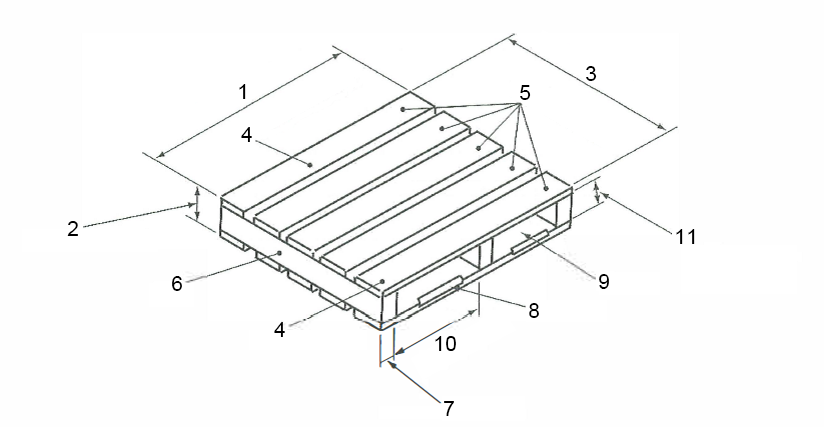 Pagpapagana ng lever (Hal.)
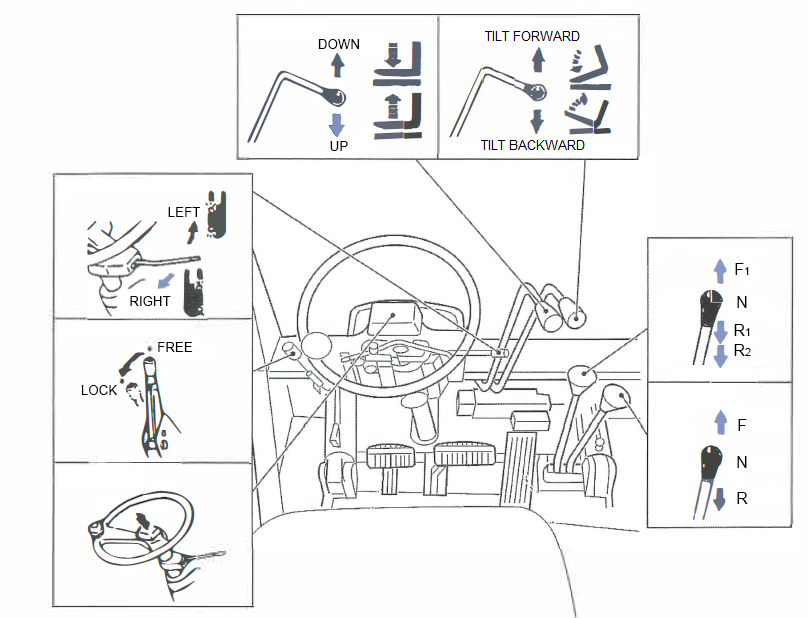 Lever ng pag-angat
Lever ng pagkiling
Switch ng signal light
Kambiyo
Lever ng parking brake
Lever ng abante/atras
Button ng busina
Bawal sumakay
Bawal imaneho nang nakaangat ang karga
Pana-panahong sariling inspeksyon
Pagpapatakbo nang sobrang pagod sa trabaho at nakainom
Trabaho sa wastong kasuotang pangkaligtasan
Helmet
Strap sa baba
Pamprotektang sapatos
Paunang inspeksyon
Maghintay hanggang sa ang inisyal na inspeksyon ay makumpleto!
Pagsakay/pagbaba sa sasakyan
Ibaba ang fork kapag nagmamaneho
Magmaneho nang paabante kapag paakyat at paatras kapag pababa
Ayusin kaagad ang mga problema
Huwag magkakarga ng mga kargang sobra ang laki
Huwag kailanman tumayo sa ilalim ng fork
Huwag kailanman i-angat ang isang tao gamit ang fork
Huwag kailanman magbitin ng mga item sa isang fork
Mag-charge sa lugar na may maayos na bentilasyon
Buksan ang takip ng baterya habang nagcha-charge
Tatlong elemento ng puwersa
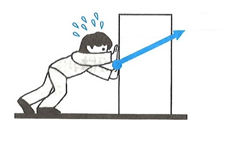 Direksyon
Lakas
Acting point
Mga vector
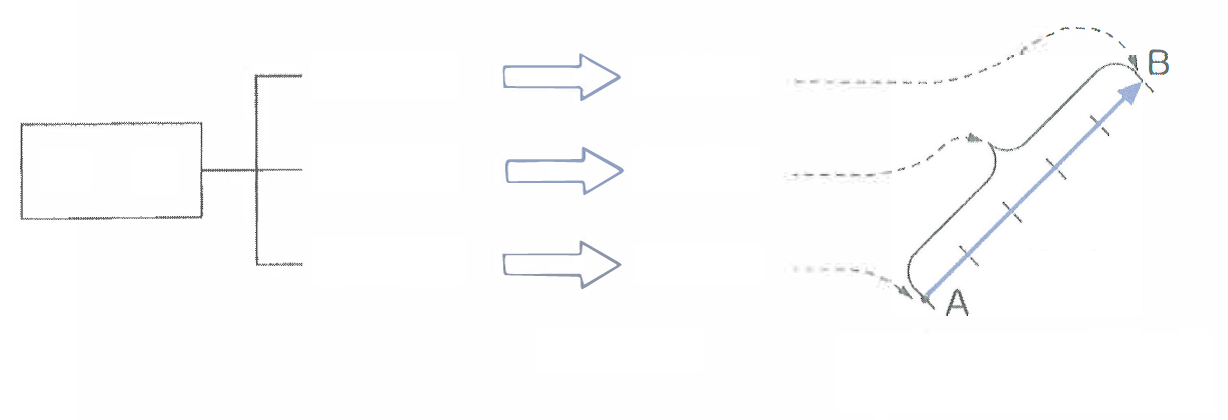 Direksyon ng arrow
Direksyon
Haba ng arrow
Lakas
Puwersa
Linya ng akyon ng puwersa
Base ng arrow
Acting point
Tatlong elemento ng puwersa
Mga vector
(Hal. 1 N = 1 cm)
Komposisyon ng dalawang puwersa
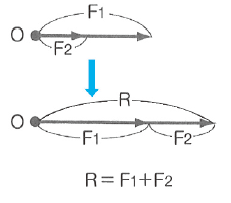 Parallelogram na batas ng mga puwersa
Dekompisisyon ng puwersa (1)
Pwersang sangkap Fa
Resultang puwersa (R)
(Reaction force ng F)
Pwersang sangkap Fb
Dekompisisyon ng puwersa (2)
Puwersang sumisikip at moment
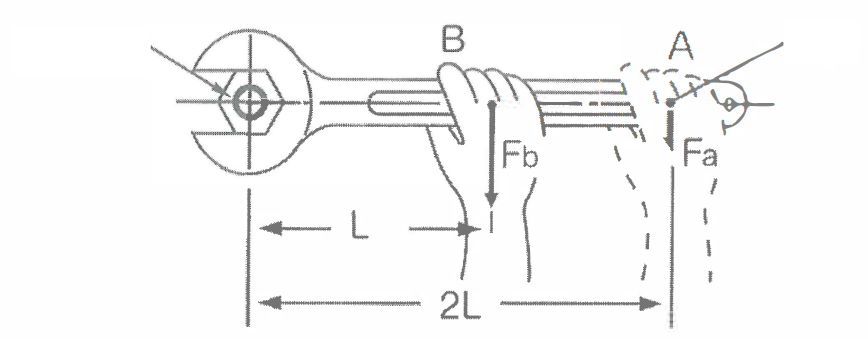 Punto ng puwersa
Axis ng rotation O
Balanse ng mga puwersa ay nasa single point
Mass
Acting point
Balanse ng mga puwersa ay nasa single point
Mass
Balanse ng kahanay na puwersa
Paggalaw ng kabuuang sentro de grabidad
Ang panganib ng pagtumba sa mga hindi patag na surface
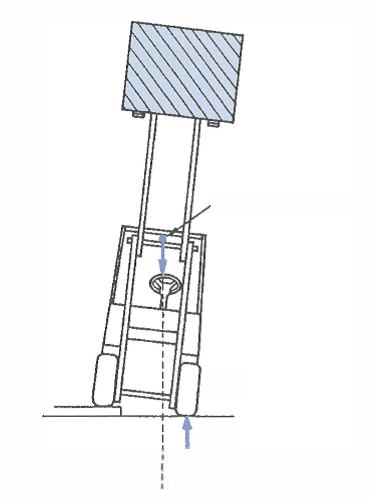 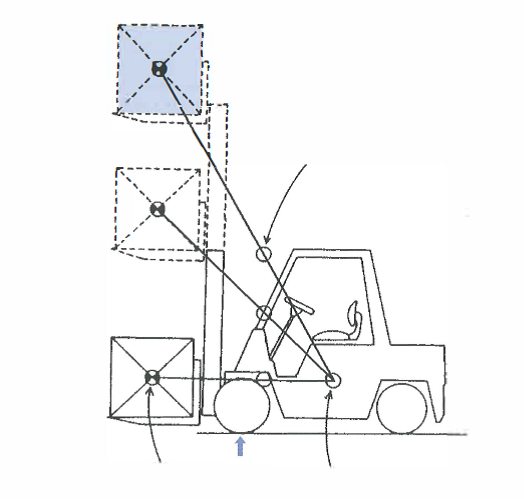 Kabuuang sentro de grabidad (G)
Kabuuang sentro de grabidad (G)
Mga harapang gulong
Fulcrum
Fulcrum
Sentro de grabidad ng katawan (G2)
Sentro de grabidad ng karga (G1)
COG na posisyon ng forklift
Kapag hindi balanse ang COG
Pagpapabilis
Lumiliko nang husto
Mga harapang gulong
Frame
Rear wheel
Rear axle
Sentrong pin
Matatag ang sasayan kapag ang COG ay nasa G2, gayunman, maaari itong tumaob kapag ang COG ay nasa G1 o G3.
Puwersa ng inertia ng forklift
Pagkatumba dahil sa centrifugal force
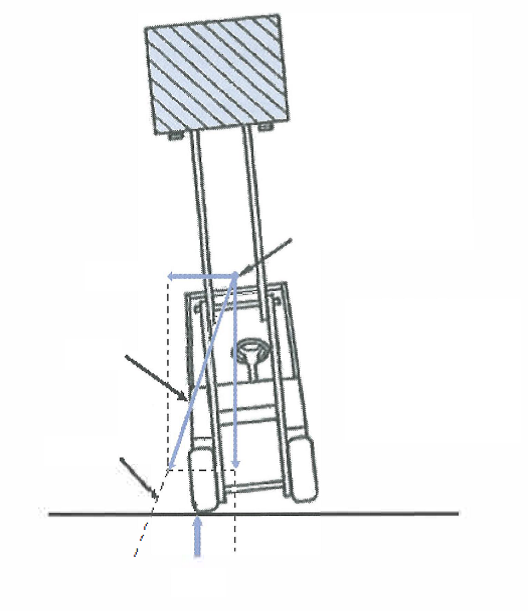 Pangkabuuang sentro de grabidad
Centrifugal force
Resultang puwersa
Matutumba ang sasakyan kapag ang linya ng aksyon ng resultang puwersa ng kabuuang mass at centrifugal force ay nasa labas ng gulong (fulcrum).
Linya ng aksyon
Fulcrum